Renstra Departemen Ilmu Kesehatan Mata FK UGM
2018-2022
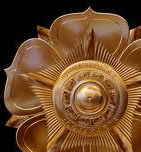 Struktur Dokumen Renstra
Bab 1. Kebijakan Umum
Bab 2. Analisis Situasi
Bab 3. Kebijakan Strategis
Bab 4. Sasaran, program dan Indikator
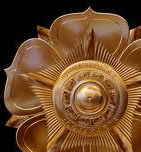 Bab 1. Kebijakan Umum
Pendahuluan
Nilai nilai Dasar
Visi
Misi
Komitmen
Tujuan
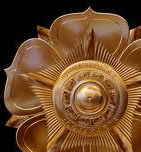 Pendahuluan :
Departemen adalah unsur dari fakultas yang menyelenggarakan pendidikan akademik, vokasi dan/atau profesi untuk jenjang sarjana ( S1) dan/atau pasca sarjana (S2 dan/atau S3). PPRI no 67 th 2013 tentang Statuta UGM. 
Visi dan Misi Departemen Ilmu Kesehatan Mata tidak bisa dipisahkan dari Visi dan Misi Fakultas Kedokteran, Kesehatan Masyarakat dan Keperawatan UGM.
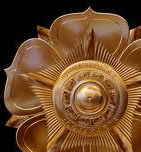 Pendahuluan :
Rencana Strategik disusun sebagai panduan agar focus dalam mencapai visi dan misi departemen Ilmu Kesehatan Mata.
Upaya yang akan ditempuh :
Akselerasi publikasi nasional maupun internasional dengan peningkatan penelitian 
Penjaminan mutu internal pendidikan dengan peningkatan kualitas SDM, peningkatan /perluasan lahan belajar serta evaluasi berkesinambungan terhadap kurikulum dan pelaksanaannya.
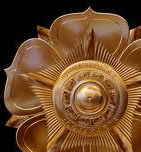 Nilai-nilai Dasar
Nilai nilai Pancasila
Integritas
Inovatif dan unggul
Kolaboratif
Budaya
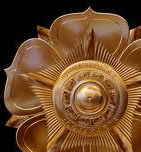 Visi
Menjadi departemen yang menyelenggarakan  pendidikan kesehatan mata baik  pada jenjang sarjana maupun pasca sarjana berstandar internasional yang inovatif dan unggul serta senantiasa mengabdi kepada kepentingan bangsa dan kemanusiaan dijiwai nilai budaya bangsa berdasarkan Pancasila pada tahun 2022.
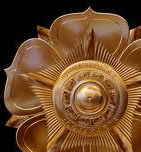 Misi
Meningkatkan status kesehatan mata Masyarakat dengan menurunkan angka kebutaan dan morbiditas mata melalui pendidikan penelitan pengabdian dan pelayanan yang unggul berlandaskan kearifan local etika profesionalisme dan keilmuan berbasis bukti yang terintegrasi dalam  Academic Health System
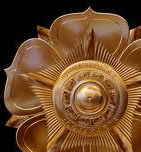 Komitmen
Meningkatkan pengembangan keilmuan dan  kapasitas pengembangan ilmu serta menerapkan keilmuan berbasis bukti dalam pengambilan keputusan ilmiah dan manajerial
Mengutamakan pengembangan SDM yang dapat bersaing secara global di bidang keahlian masing-masing
Mengembangkan jejaring pendidikan, penelitian dan pengabdian masyarakat untuk memenuhi target visi kesehatan nasional maupun global  ( vision 2020)
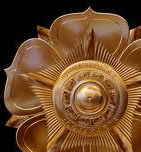 Komitmen
Meningkatkan manajemen departemen yang berintegritas, transparan, akuntabel, kredibel efisien dan adil
Membangun kemitraan yang saling menguntungkan dengan wahana pendidikan dan pemangku kepentingan
Mengutamakan prinsip etika dan profesionalsisme staf yang dilandasi jiwa kepemimpinan dan semangat kolaborasi multiprofesi.
Melakukan adaptasi dan perbaikan mutu berkelanjutan
Memanfaatkan system teknologi informasi dan komunikasi secara optimal untuk mendukung tridharma
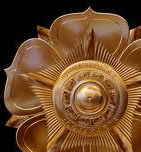 Tujuan
Menghasilkan lulusan yang mampu menjadi agen perubahan di bidang kedokteran dan kesehatan mata
Menghasilkan penelitian kedokteran dan kesehatan yang menjadi rujukan nasional dan internasional yang berwawasan lingkungan
Mendorong kemandirian dan kesejahteraan masyarakat secara berkelanjutan melalui pengabdian masyarakat
Meningkatkan kesehatan dan kesejahteraan staf
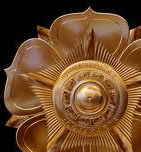 Milestone 2018-2022
Unit kajian penglihatan paripurna penelitian departemen  IK Mata FK UGM
Penerapkan dan hilirisasi hasil penelitian di bidang pelayanan dan pengabdian masyarakat
Sarana pendidikan mengikuti standar internasional
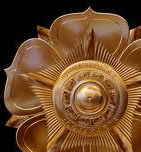